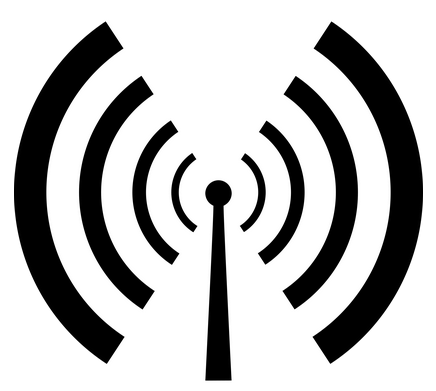 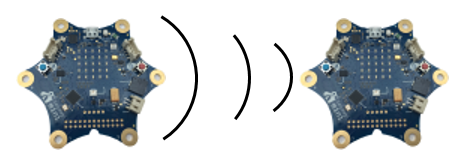 Funk - Roboter Fernsteuerung Roboter Fernsteuerung
https://openclipart.org/detail/17890/antenna-and-radio-waves
Projekt INGOLSTADT
AA
„Funk - Roboter Fernsteuerung“
AUFGABE
Du möchtest per Funk einen Roboter (Mitschüler) steuern. 
Er soll mit Pfeilen an eine bestimmte Stelle geschickt werden.
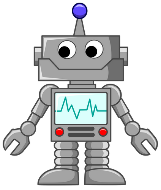 Robot-Grafik: openclipart.org
AA
Funk - Roboter Fernsteuerung
AUFGABE
Finde zunächst einen Partner, der mit dir Daten austauschen möchte
Einigt euch auf eine gemeinsame Gruppe. ACHTUNG: Erweiterter Block „… Mehr“!
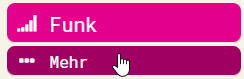 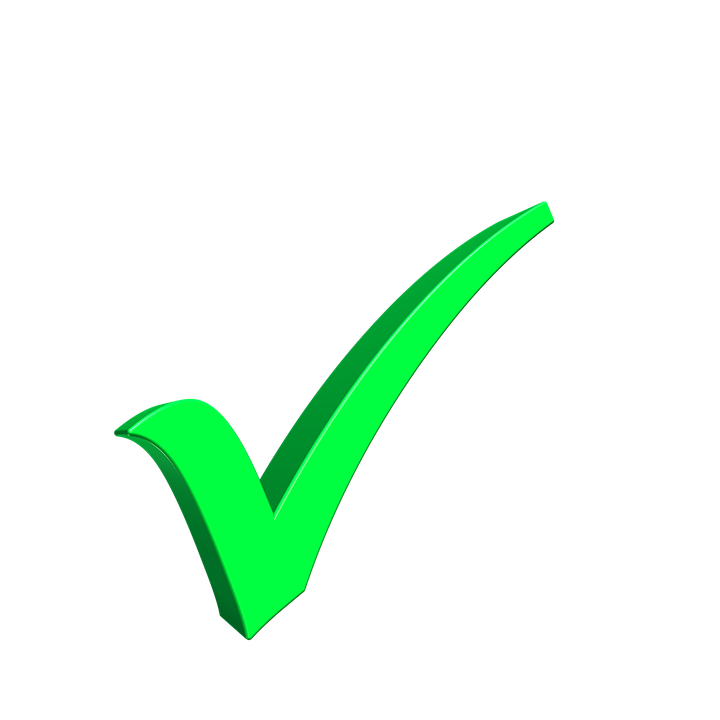 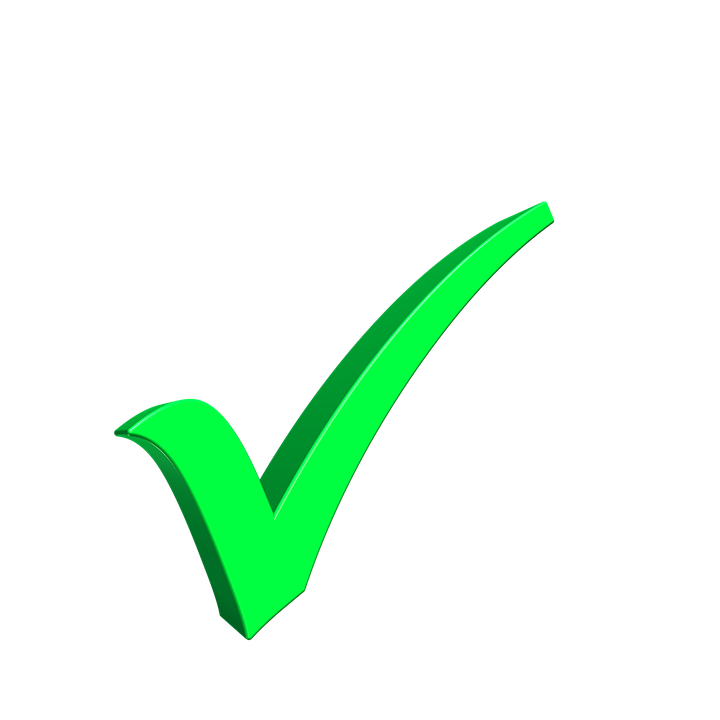 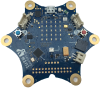 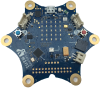 Gruppe 1
Gruppe 1
AA
Funk - Roboter Fernsteuerung
AUFGABE
Die folgenden Pfeile sollen einmal angezeigt werden.
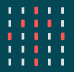 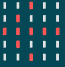 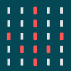 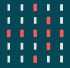 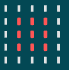 AA
Funk - Roboter Fernsteuerung
AUFGABE
Die folgenden Pfeile sollen durch die Pins angezeigt werden.
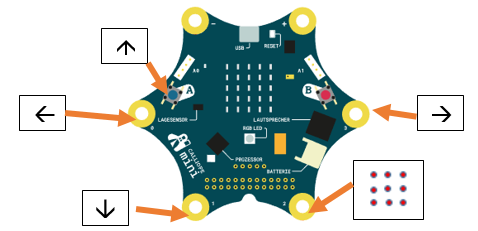 STOPP
Lsg
Funk - Roboter Fernsteuerung
Lösung
1. Gemeinsame Gruppe
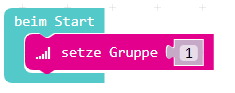 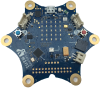 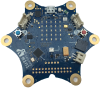 Calliope A
Calliope B
Gemeinsame Gruppe, z. B. „1“
Lsg
Funk - Roboter Fernsteuerung
Lösung
SENDENÜber Funk können keine Bilder übertragen werden, daher wird jedem Bild (Pfeil) eine Nummer zugeordnet. Diese Nummer wird dann gesendet.Es wird eine kleine Pause gesendet, damit wird längeres Drücken vermieden.
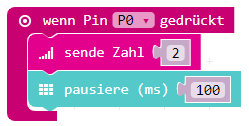 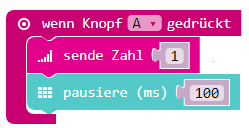 Erstelle die weiteren Anweisungen: „Wenn Pin X gedrückt, dann ….
Lsg
Funk - Roboter Fernsteuerung
Lösung
SENDENÜber Funk können keine Bilder übertragen werden, daher wird jedem Bild (Pfeil) eine Nummer zugeordnet. Diese Nummer wird dann gesendet.Es wird eine kleine Pause gesendet, damit wird längeres Drücken vermieden.
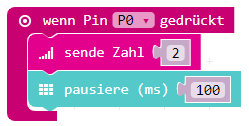 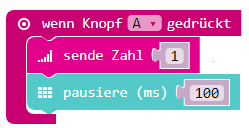 Erstelle die weiteren Anweisungen: „Wenn Pin X gedrückt, dann ….
Lsg
Funk - Roboter Fernsteuerung
Lösung
Vervollständige mit den weiteren Nummernund den dazugehörigen Symbolen.
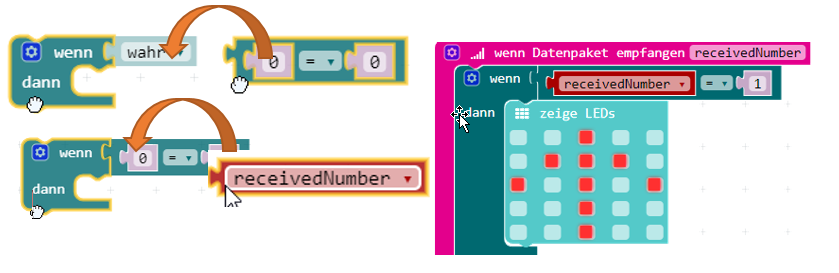